Analysis of modern algorithms for named entity recognition and text summarization
S. Berezin, NSU
Task of Named Entity Recognition
Subtask of information extraction 
Seeks to locate and classify named entities mentioned in unstructured text into pre-defined categories 
For example: person names, organizations, locations, etc.
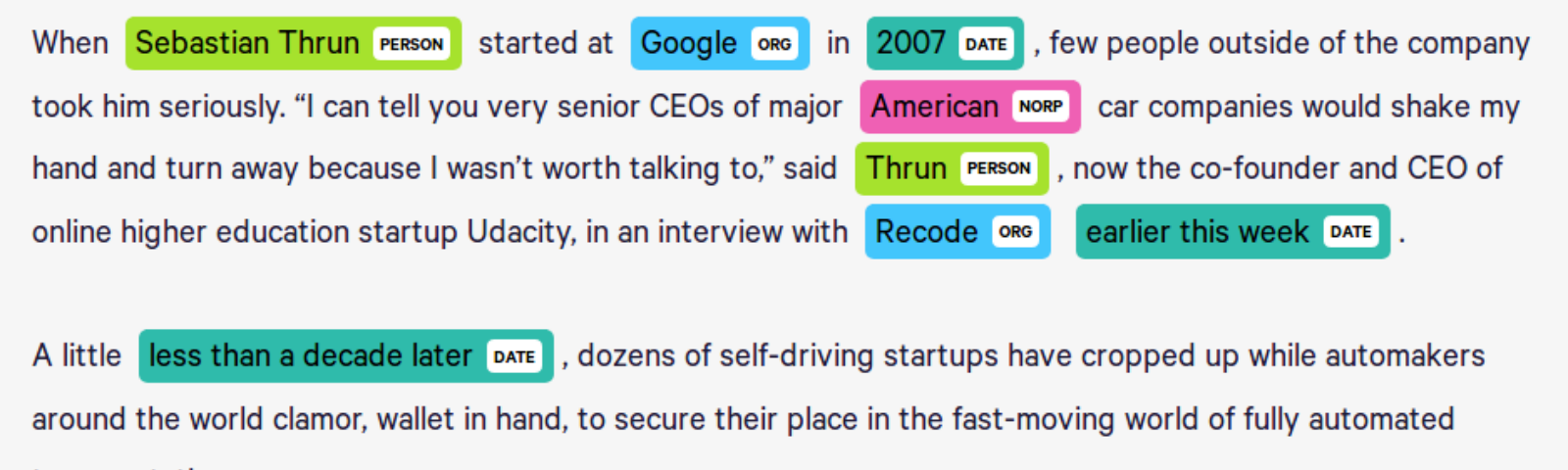 Task of Text summarization
Process of shortening a set of data computationally, to create a subset that represents the most important information within the original content. 
We can either choose most relevant parts from text (Extractive)
Or we can write our own text (Abstractive)
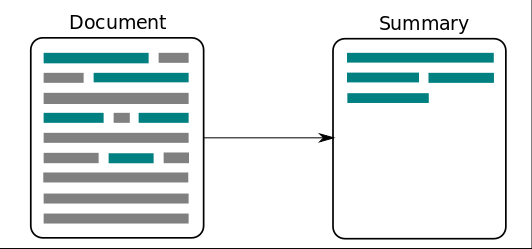 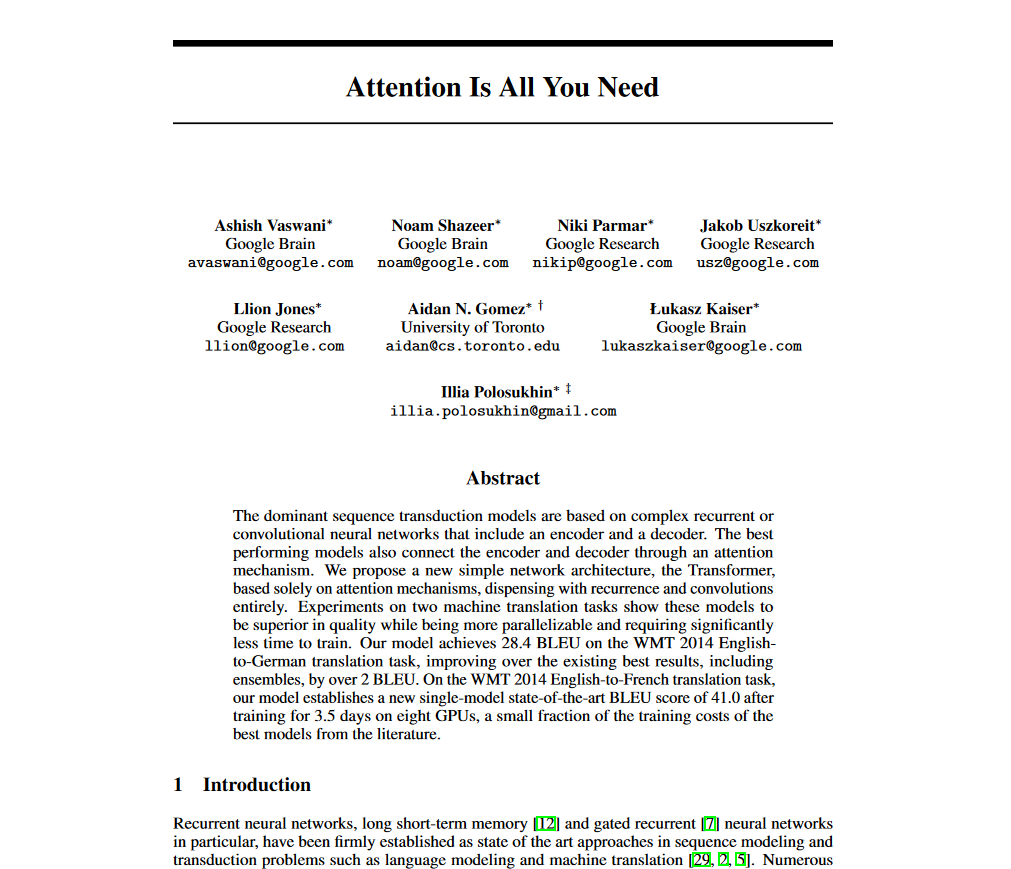 Current NER approaches
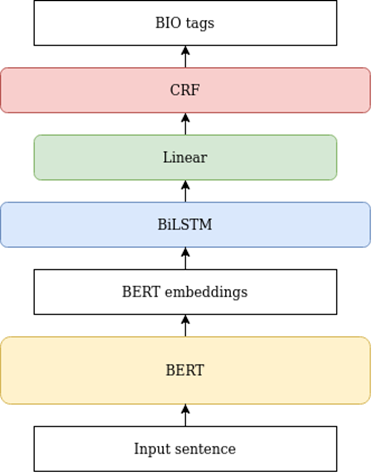 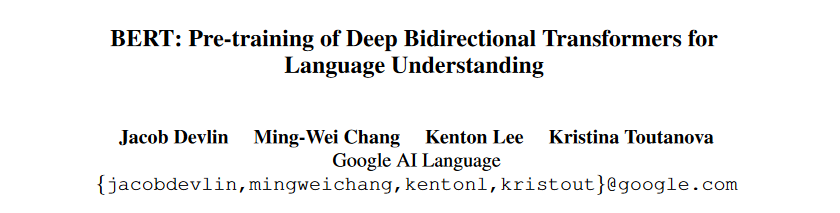 Unlike recent language representation models, BERT is designed to pre-train deep bidirectional representations from unlabeled text by jointly conditioning on both left and right context in all layers. 

As a result, the pre-trained BERT model can be fine-tuned with just one additional output layer to create state-of-the-art models for a wide range of tasks, such as question answering and language inference, without substantial task-specific architecture modifications.
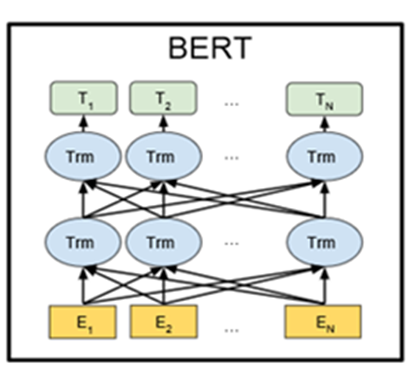 Current NER approaches
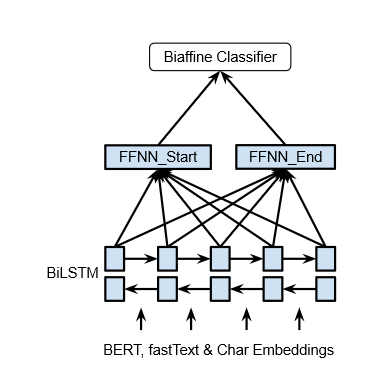 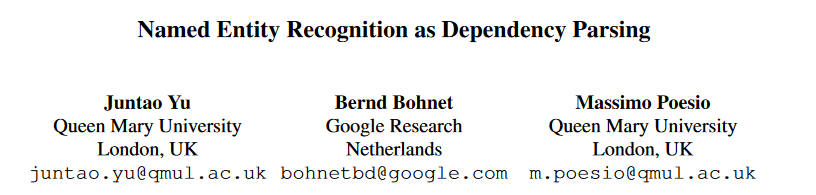 NER researchis often focused on flat entities only, ignoring the fact that entity references can be nested, as in [Bank of [China]] 

In this paper,  we use ideas from graph-based dependency parsing to provide our model a global view … model scores pairs of start and end tokens in a sentence which we use to explore all spans, so that the model is able to predict named entities accurately
Current NER approaches
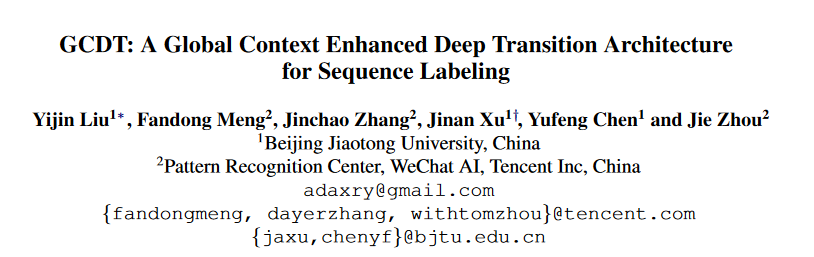 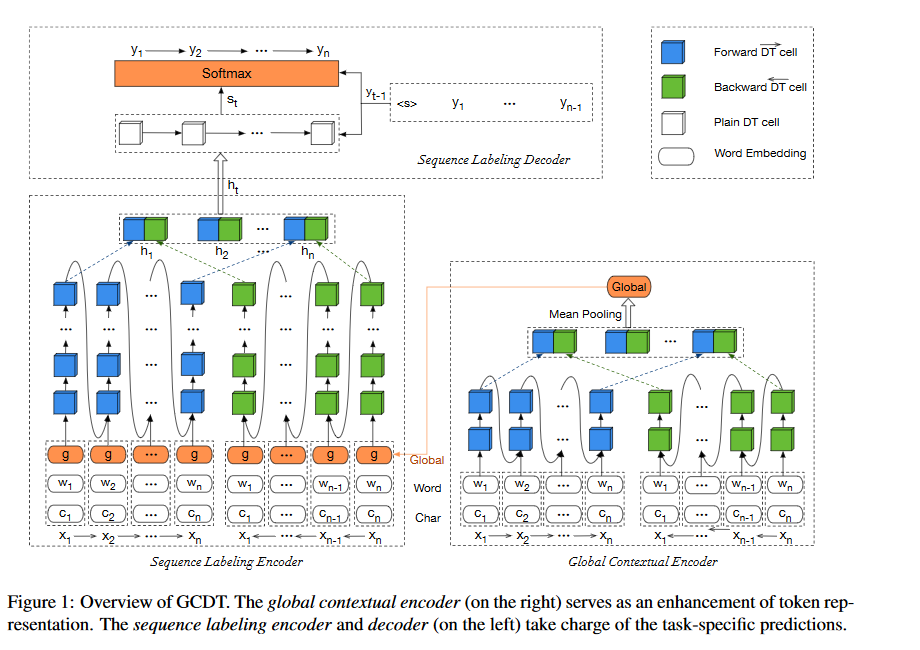 Current  state-of-the-art  systems  for  the  sequence  labeling  tasks  are  typically  based  on the   family   of   Recurrent   Neural   Networks (RNNs).   However,  the  shallow  connections between  consecutive  hidden  states  of  RNNs and  insufficient  modeling  of  global  informa-tion restrict the potential performance of those models.

In this paper, we try to address these issues, and thus propose a Global Context enhanced  Deep  Transition  architecture  for  sequence labeling named GCDT. We deepen the state transition path at each position in a sen-tence,  and  further  assign  every  token  with  a global  representation  learned  from  the  entire sentence
Current NER approaches
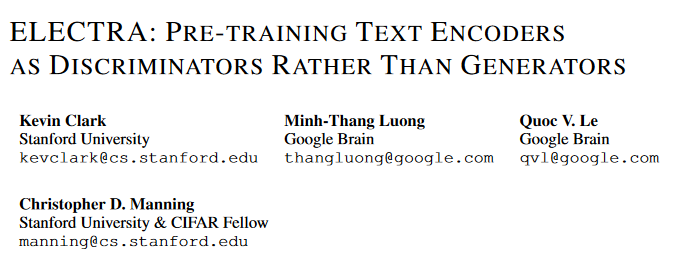 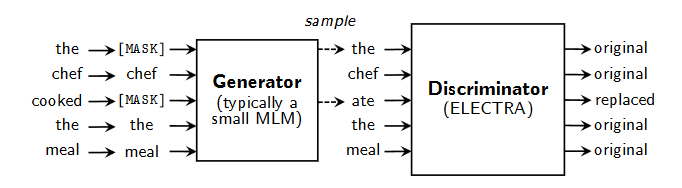 …we propose a more sample-efficient pre-training task called replaced token detection. Instead of masking the input, our approach corrupts it by replacing some tokens with plausible alternatives sampled from a small generator network. Then, instead of training a model that predicts the original identities of the corrupted tokens, we train a discriminative model that predicts whether each token in the corrupted input was replaced by a generator sample or not.
Current Summarization approaches
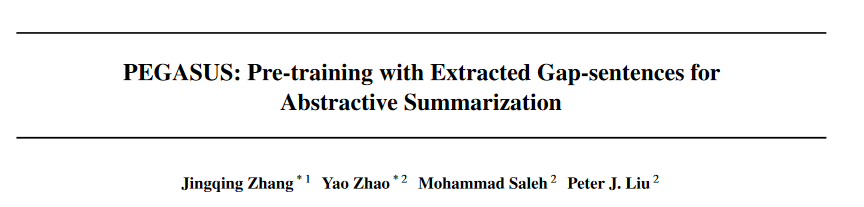 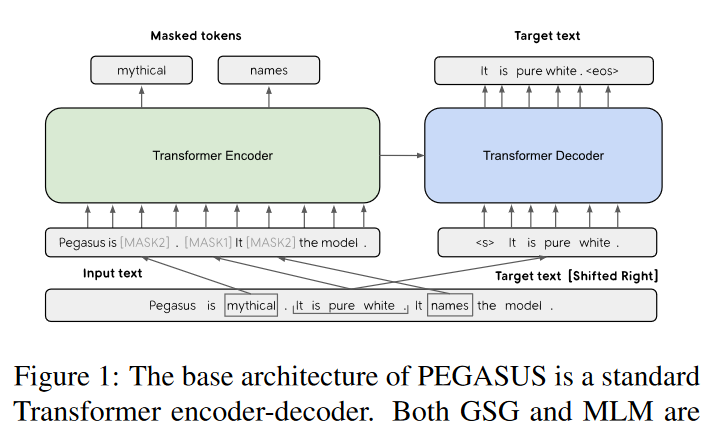 …In this work, we propose pre-training large Transformer-based encoder-decoder models on massive text corpora with a new self-supervised objective. In PEGASUS, important sentences are removed/masked from an input document and are generated together as one output sequence from the remaining sentences, similar to an extractive summary.
Current Summarization approaches
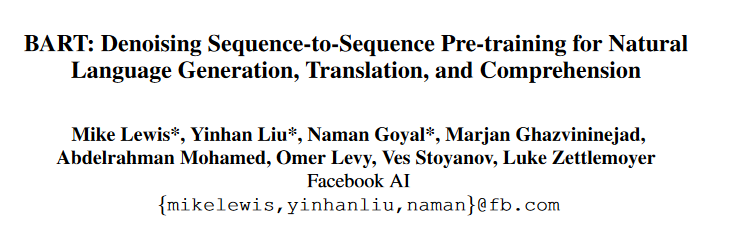 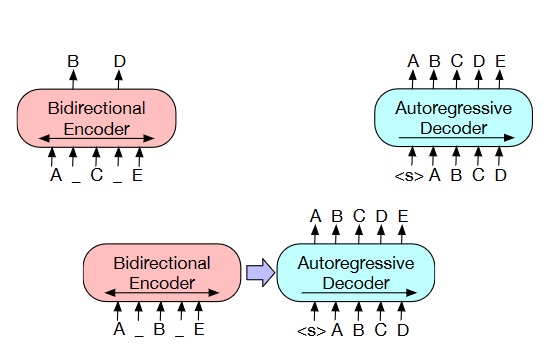 BART is trained by: 1. Corrupting text with an arbitrary noising function; 2. Learning a model to reconstruct the original text. 

Best noising approaches: 1. Randomly shuffling the order of the original sentences; 2. Novel in-filling scheme: arbitrary lenghts spans of text (including zero length) are replaced with a single mask token. 

It forces the model to reason more about overall sentence length and make longer range transformations to the input.
Current Summarization approaches
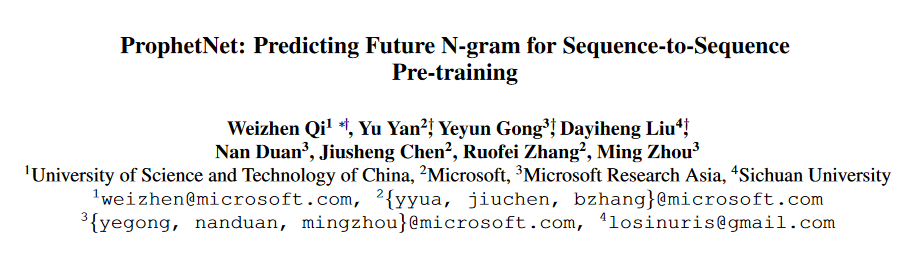 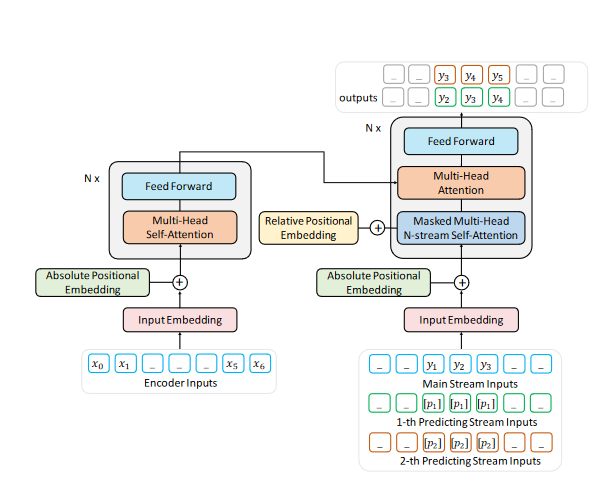 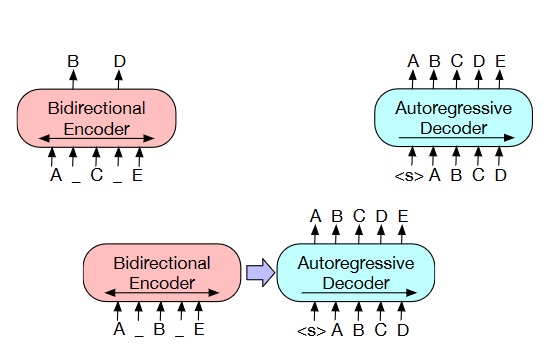 ProphetNet contains a multilayer Transformer encoder with the multihead self-attention mechanism and a multilayer Transformer decoder with the proposed multihead n-stream self-attention mechanism. There are two goals when designing ProphetNet: 
the model should be able to simultaneously predict the future n-gram at each time step in an efficient way during the training phase, and 
the model can be easily converted to predict the next token only as original Seq2Seq model for inference or fine-tuning phase.
Thanks for your attention!      [act]        0       [per]            [act]
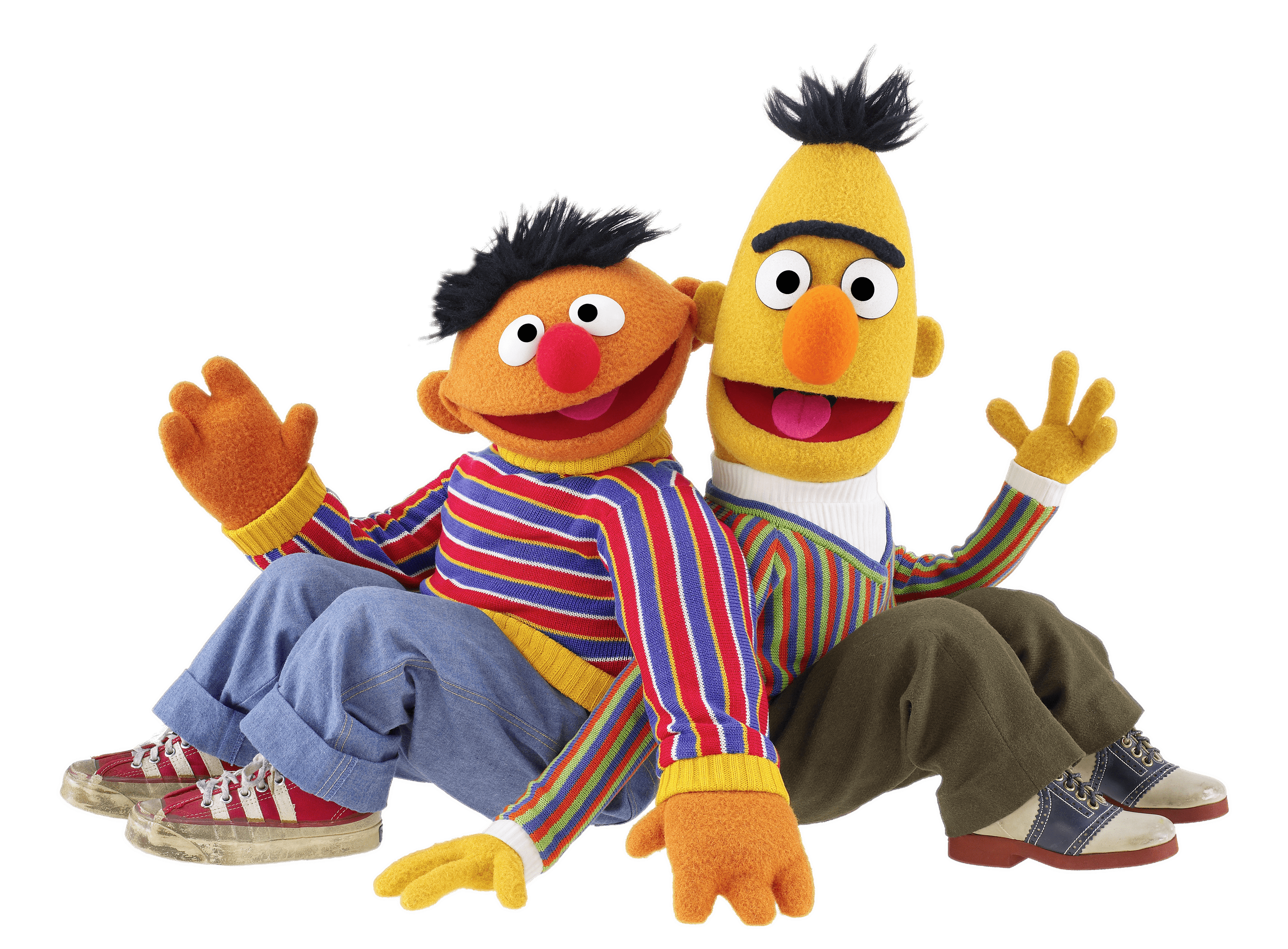